COMPOSICIÓN QUÍMICA DEL VINO
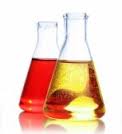 Victoriano Sanabria Sánchez 
  MFPESO.esp. Física y Química
Curso 2013-2014
Índice
¿ Qué es el vino ?

Composición química del vino

   Sustancias de gusto azucarado 
   Sustancias con sabor ácido 
   Sustancias con sabor salado
   Sustancias de gusto amargo y astringente
   Sustancias Nitrogenadas
   Sustancias volátiles y aromáticas
¿ Qué es el vino ?
La OIV lo define como: “ La bebida resultante de la fermentación total o parcial de la uva fresca o del mosto”
Es el fruto de la Vitis vinífera.
Es el jugo que se obtiene de la uva fresca mediante estrujado, escurrido o prensando, en tanto que no haya comenzado su fermentación.
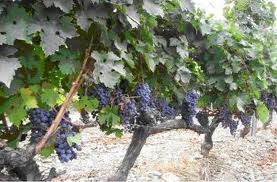 Foto
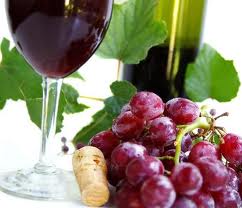 Composición Química del vino
Las sustancias del vino tiene diferente orígenes:

 Unas están presentes en la uva y en el mosto. 

Otras se forman durante los dos procesos fermentativos que tienen lugar. 

Las múltiples reacciones químicas y biológicas
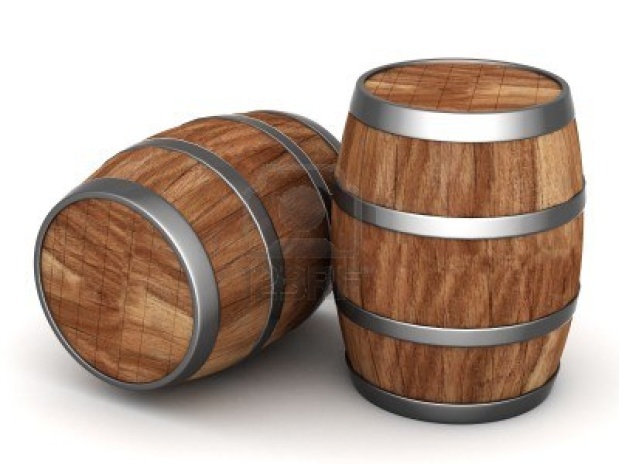 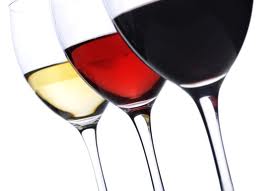 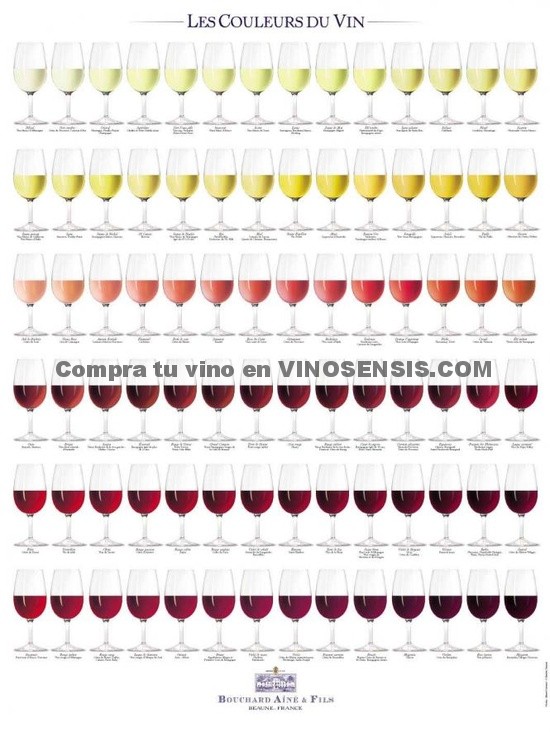 Para describir algunas de las sustancias que forman parte del vino se pueden clasificar según:

Caracteres organolépticos del vino: Color, olor y sabor. 

Caracteres gustativos que se aprecian en la lengua y el paladar: Gusto azucarado, sabor ácido, sabor salado, sabor amargo y otros componentes del vino.
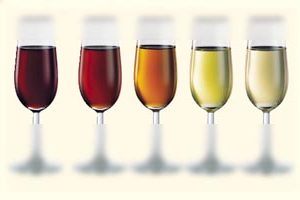 Sustancias de gusto azucarado
Aportan al vino la suavidad, la pastosidad y el sabor dulce.
Sustancias  con sabor ácido
El mayor o menor sabor ácido de un vino está producido en su mayor parte por los ácidos orgánicos del racimo de uva:


  


También hay ácidos que se originan en la fermentación:
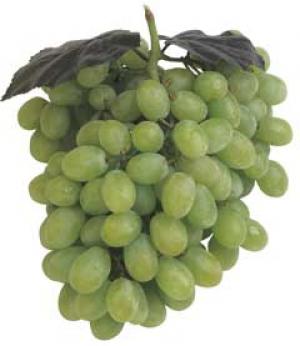 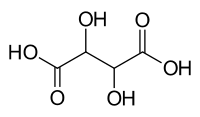 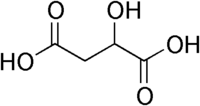 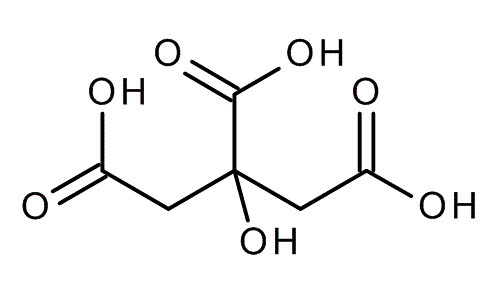 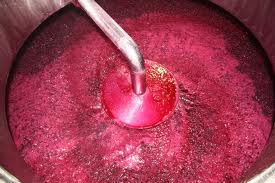 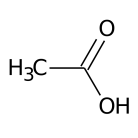 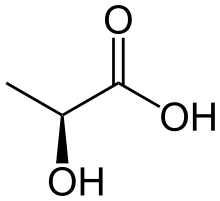 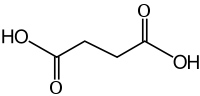 Sustancias con sabor salado
Aportan al sabor del vino sensación refrescantes y salada, haciendo que el vino sea ágil y rápido en su fase de boca. 

Son fundamentalmente sales de los siguientes iones: fosfato, sulfato, cloruro, sulfito, tartrato, malato, lactato, potasio, magnesio, calcio aluminio, cobre y hierro

 También y en pequeña proporción se encuentran en el vino algunos oligoelementos: flúor, bromo, yodo, silicio, plomo y cobalto.
Sustancias de gusto amargo y astringente
Son los compuestos fenólicos

Proporcionan a los vinos su color y una gran parte de su sabor. 

El sabor de los vinos tintos o la diferencia entre el sabor de los vinos blancos y el de los vinos tintos se debe a los compuestos fenólicos.
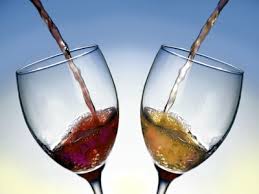 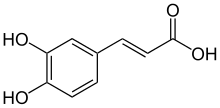 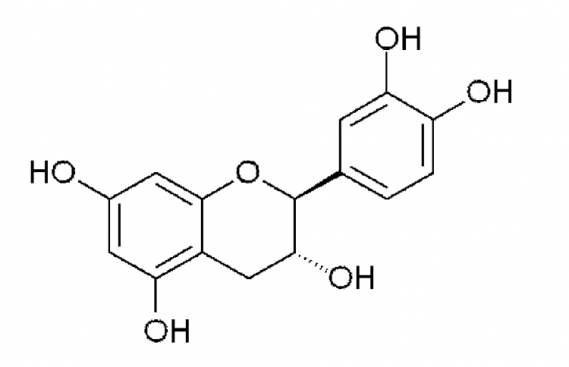 Los compuesto fenólicos pertenecen a cinco grupos químicos.
La mayor  o menor sensación de astringencia en los vinos tintos esta producida por el mayor o menor contenido en compuestos fenólicos o tánicos. Se le llama normalmente a esta sensación << expresión tánica>>

 Los taninos además son responsables del cambio de coloración de los vinos tintos:
    - rojo violáceo cuando son jóvenes 
    - ocre, teja o ladrillo, cuando envejecen
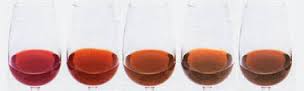 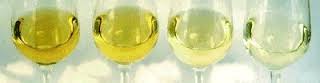 Sustancias nitrogenadas
Son importante como sustancias nutritivas, apenas tienen influencia sobre el sabor.

Algunas se insolubilizan y provocan alteraciones en la conservación de los vinos blancos embotellados. 

El nitrógeno se encuentra en los mostos y vinos bajo diferentes formas como son:

Nitrógeno mineral o amoniacal: sales amoniacales de cloruros, sulfatos y fosfatos. 

Nitrógeno orgánico: tenemos nitrógeno amínico, nitrógeno polipeptídico y nitrógeno proteico o prótidos.

Nitrógeno amídico
Sustancias volátiles y aromáticas
Las sustancias aromáticas, son compuestos volátiles percibidos por los receptores del tejido olfativo de la cavidad nasal. 

Se supone que el olor del vino se debe a un gran número de sustancias presentes en estados trazas. 

Las sustancias volátiles del vino, de las que muchas son aromáticas, pertenecen a cuatro familias de cuerpos: ácidos, alcoholes, aldehídos y esteres.
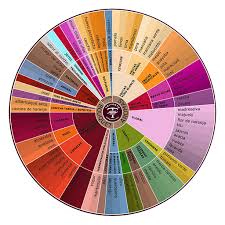 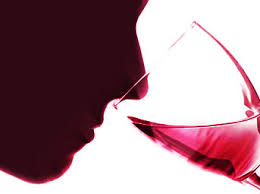 ALGUNAS SUSTANCIAS VOLÁTILES
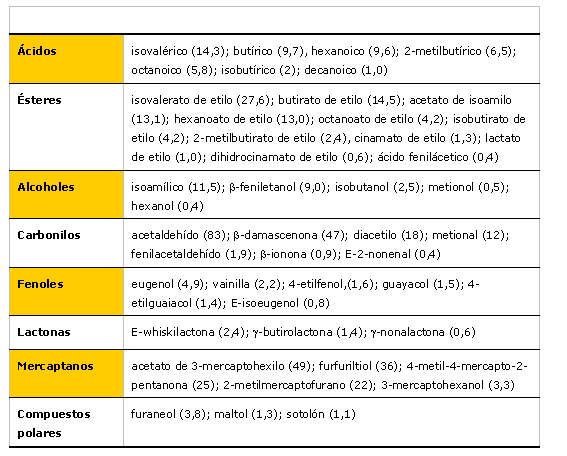 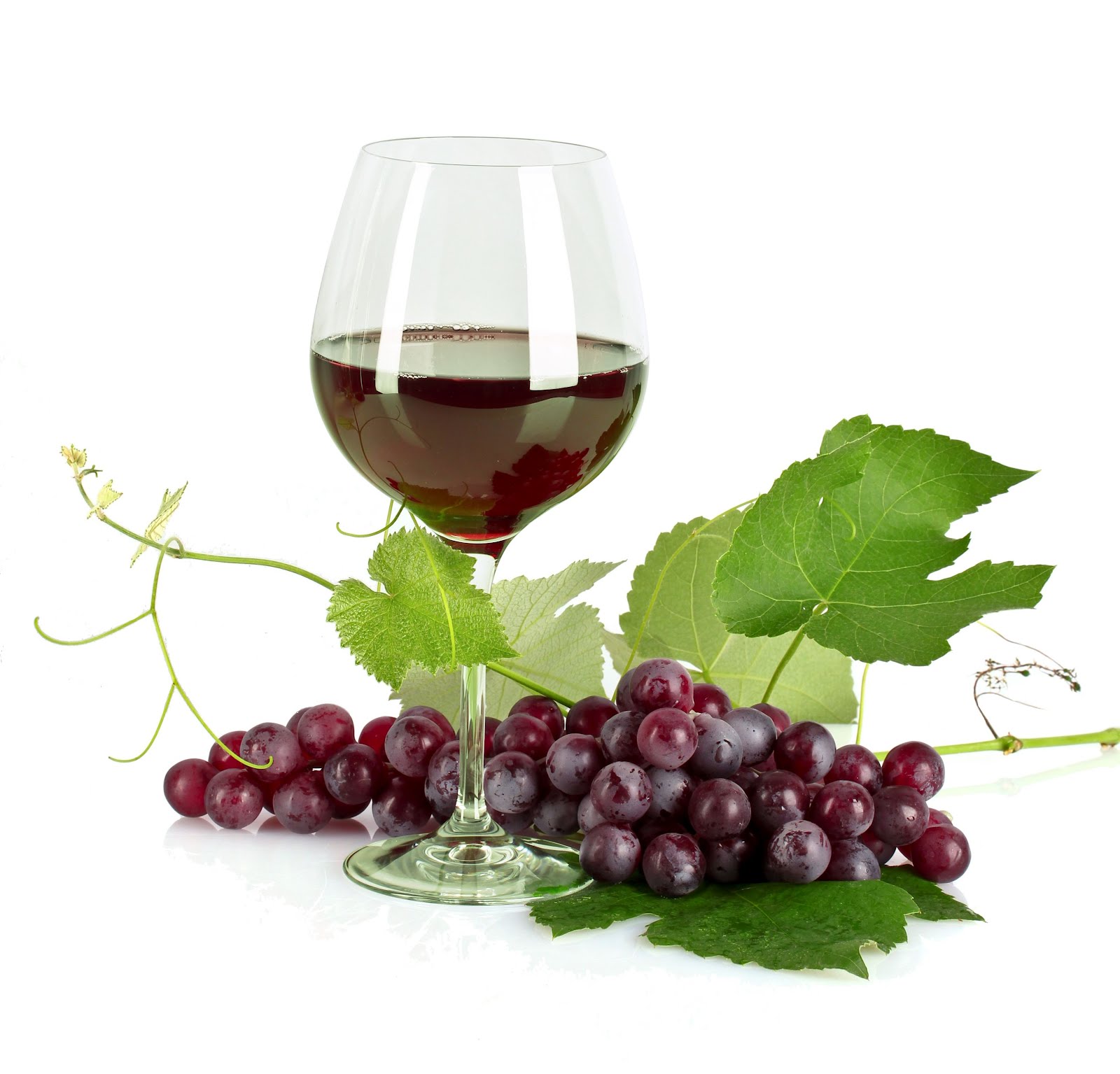